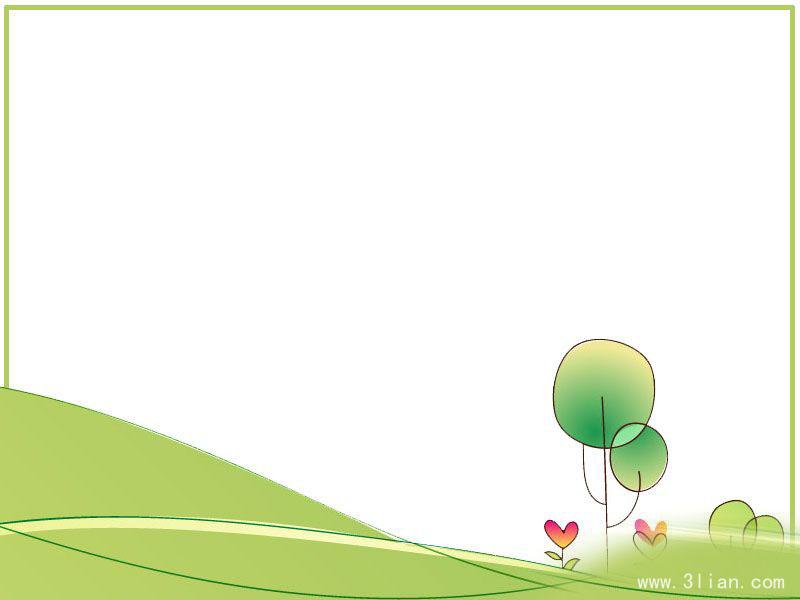 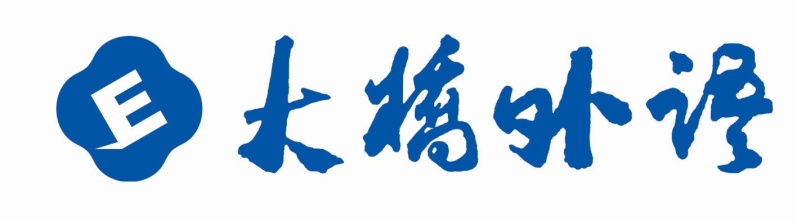 新目标八上
Unit 7
Will people have robots?
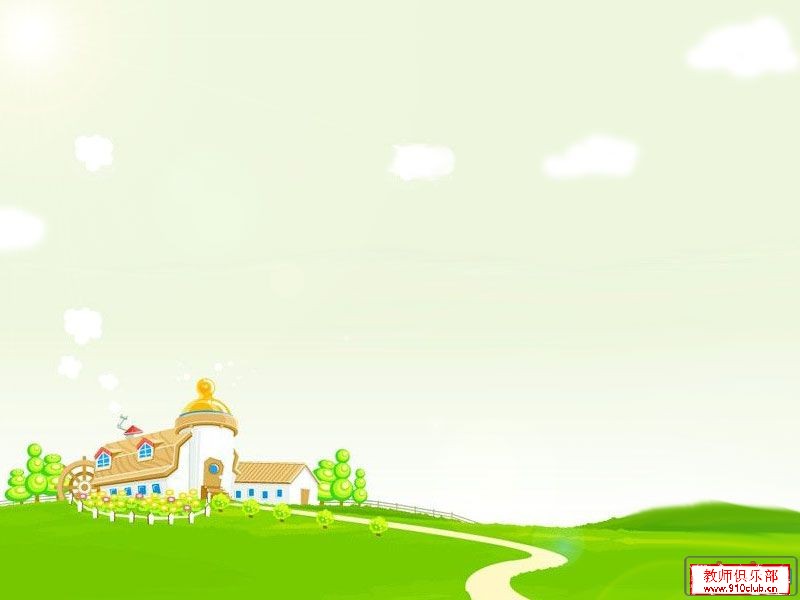 Greetings
Hello, everyone.
Nice to meet you.
What will our life be in
future?
Can you imagine?
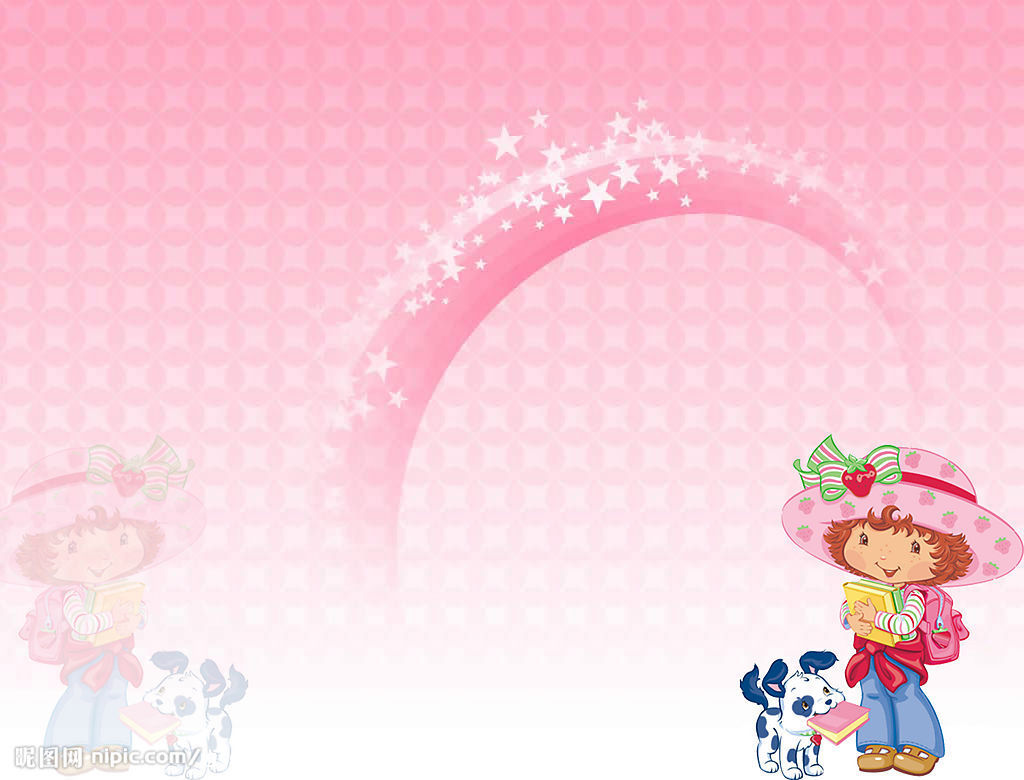 Warm up
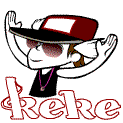 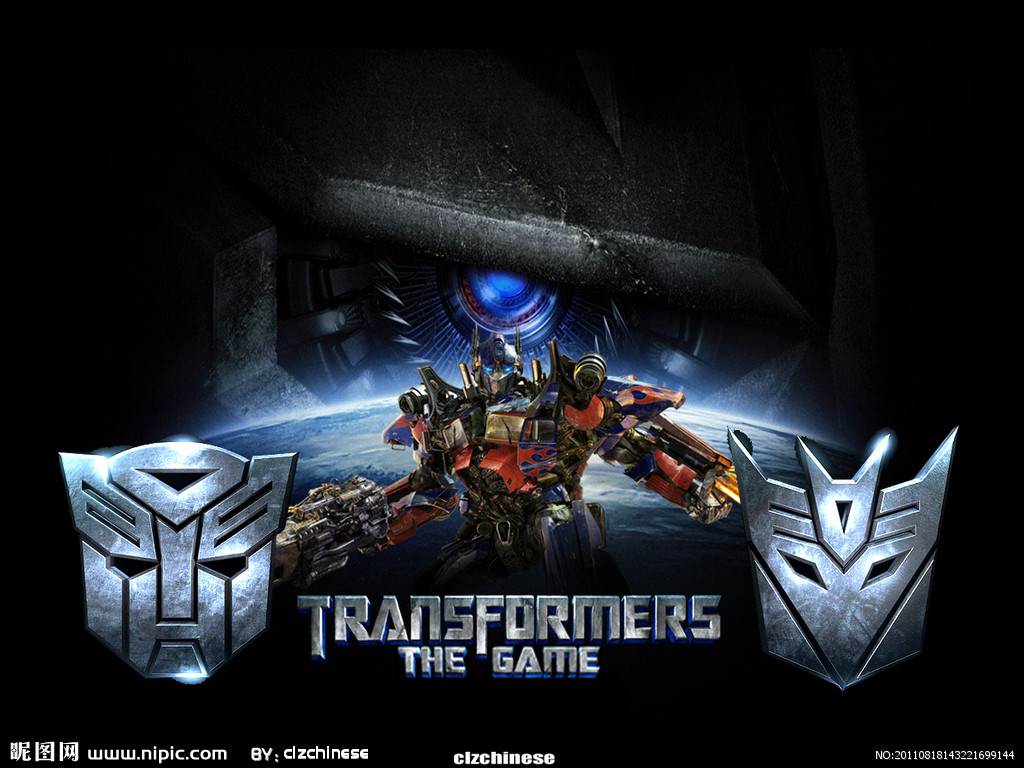 Autobots
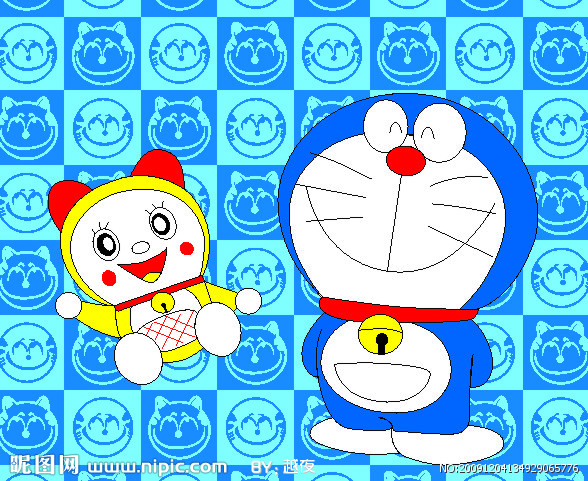 Doreamon
Read it
Nick: What are you reading , Jill ?
Jill: It’s a book about the future.
Nick : Sounds cool. So what will the future be like ?
Jill: Well , cities will be more crowded and polluted .       There will be fewer trees and the environment will be in 
great danger.
Nick: That sounds bad ! Will we have to move to other planets ?
Jill: Maybe. But I want to live on the earth.
Nick : Me, too .Then what can we do ?
Jill : We can use less water and plant more trees. 
          Everyone should play a part in saving the earth.
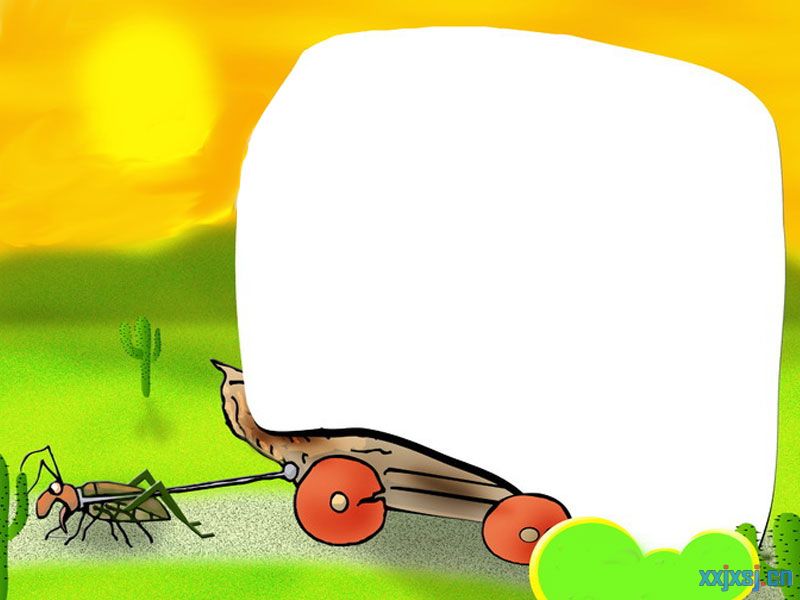 Phonetics :
['hɒbɪ]
[plɑːnt]
['plænɪt]
['peɪpə]
['wiːklɪ]
[ə'griː]
resolution
able
environmet
college
take up
earth
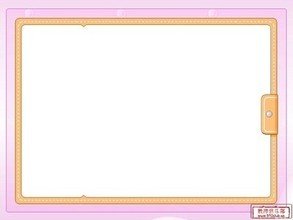 Phonetics :
找出画线部分发音不同的一项.
1.  A. pilot    B. doctor     C . college   D . hobby
   2. A. paper  B. driver     C. term        D. cooker
   3. A. simple B. engineer C. rich        D. article 
   4. A. cartoon B. cook      C. good       D. foot
   5. A. hobby    B. army     C. dry         D. dirty
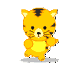 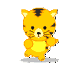 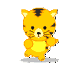 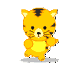 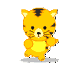 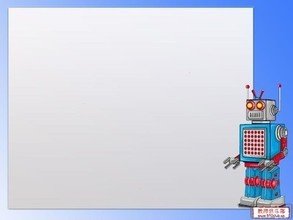 一般将来时口诀
一般将来时,形式有三变：
be +doing表计划，be going to +动原
还有一种更简单，will,shall 加动原
变疑问 be  提前，
will,shall 也提前，
否定be后加not,
 will否定变won’t,shall否定变shan’t,
切记there be存在句
将来时是there will be.
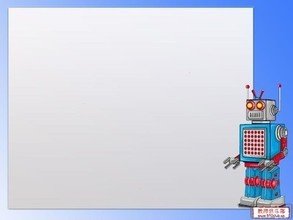 标志性时间状语
tomorrow
the day after tomorrow
明天和后天

in+段时间

今天下午和今晚

下周，下月和明年

当我长大，在未来

还有soon记心间。
在…以后
this afternoon
this evening/tonight
next week, next month
next year
when I grow up
in the future
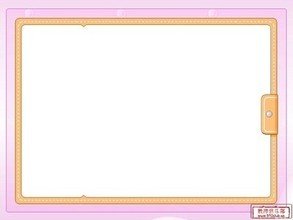 Exercises
根据句意及首字母提示,补全单词
1.Look at the s_____. Can you see any kites ?
2.Take out a piece of p_____ and write down your 
    dreams on it .
3.Can you show me how to u____ the computer ?
4.We can see there is much p_______ around us. 
    Our environment is getting worse and worse.
5. In the f_______ , there  will be more buildings and 
   fewer trees.
ky
aper
se
ollution
uture
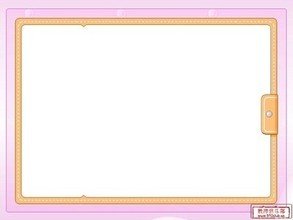 Exercises
用所给词的适当形式填空
1.I think there will be ______(few) trees in the future.
2.There will be more tall buildings on the ____(earth).
3.Tom was surprised by all the ________(pollute) on
    the beach.
4. I think the kids in the future will study at home on 
    ________(computer).
5. I think there will be more _____(plant) in the future.
fewer
earth
pollution
computers
plants
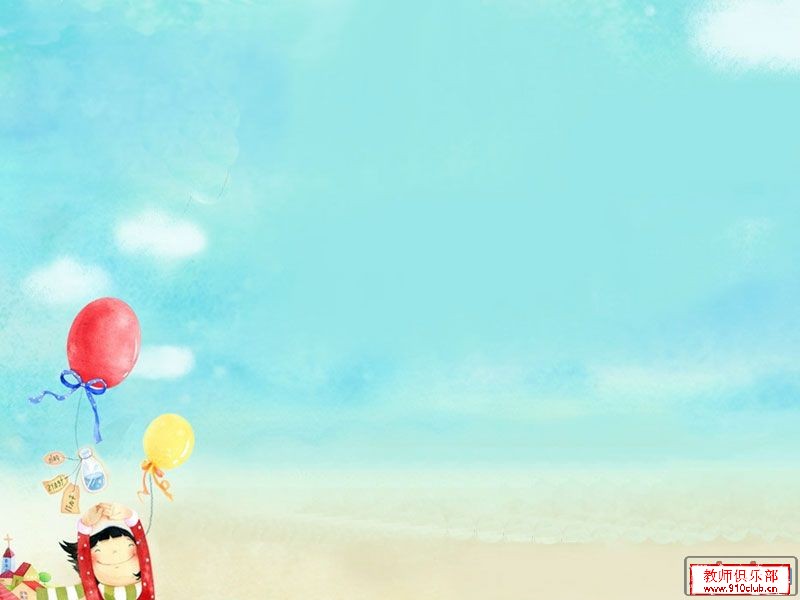 Look at two cities. 
Which one do you like ?
                 Why ?
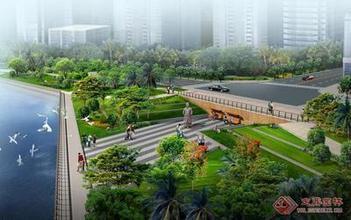 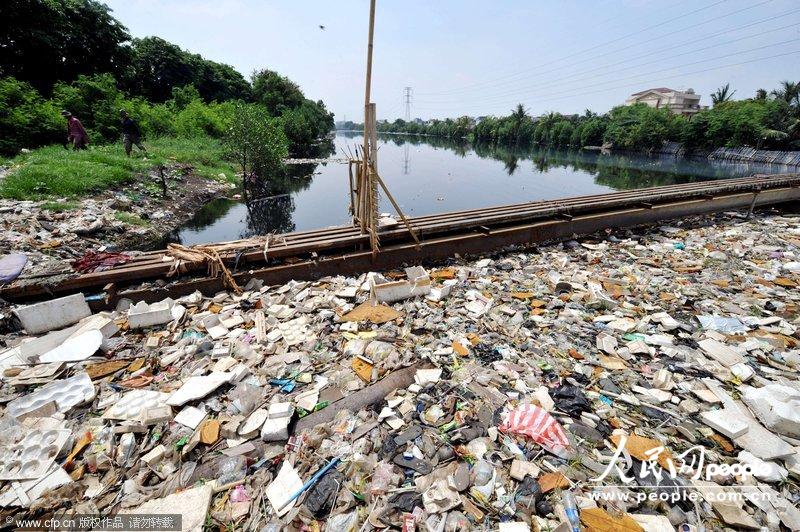 Read it quickly   !
Nick: What are you reading , Jill ?
Jill: It’s a book about the future.
Nick : Sounds cool. So what will the future be like ?
Jill: Well , cities will be more crowded and polluted .       There will be fewer trees and the environment will be in 
great danger.
Nick: That sounds bad ! Will we have to move to other planets ?
Jill: Maybe. But I want to live on the earth.
Nick : Me, too .Then what can we do ?
Jill : We can use less water and plant more trees. 
          Everyone should play a part in saving the earth.
planet /plQnIt/n.行星
/3:(R)T/n.地球
/PLA:nt/v.种植 n.植物
/PA:t/ n.参加,部分
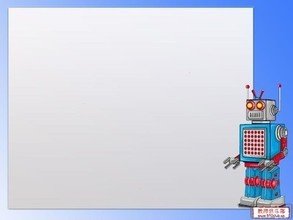 Notes
It’s a book about the future.  
     它是关于未来方面的一本书。
 about   prep. 关于,对于,有关
辨析 about  和 on    (关于)
about
常用在口语中,表示的内容较普通,
不太正式。
常用在书面语中,表示严肃的或学术性的
问题。
on
eg. She has a lot of books on the history of 
      China.
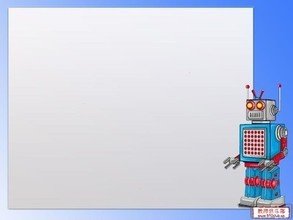 Notes
2. So what will the future be like ?
     那么,未来将会是什么样子？
 What’s … like ?  ……是怎么样 ？
 What’s  sb. like ?  某人怎么样 ？
     常用来询问某人的相貌,性格,品质
eg. 天气怎么样 ？
       Tom 怎么样？--他滑稽有趣。
       你的父亲长得怎么样 ？.
What’s the weather like ?
What’s Tom like ?—He is funny.
What’s your father like ?
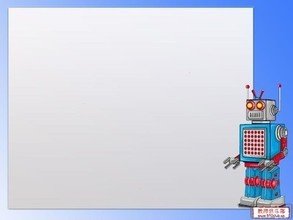 Notes
3. There will be fewer trees and the environment 
     will be in great danger.
    将会有更少的树,环境将会处于极度危险之中。
 in danger  处于险境,在危险中
 反义短语：out of danger 脱险
 danger  n.---dangerous adj. 危险的
eg. It’s ________(danger) to play on 
      the road.
   He is in great ________(dangerous).
dangerous
danger
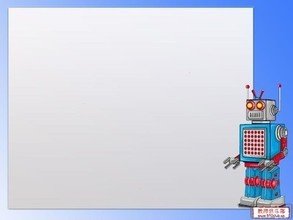 Notes
4. Will we have to move to other planets ?
    我们将不得不搬到其他星球上吗？
不得不have to   单三  has to  
    过去  had to       后面加动原
     疑问否定别忘do , does,did来帮忙
eg. Mary ____(have) to do the laundry herself.
       
      ____ Mary ____(have) to do the laundry
       herself?
       
      Mary __________(have ) to do the laundry
      herself.
has
Does
have
doesn’t  have
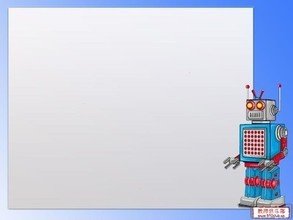 Notes
辨析 have to  和 must
主观必须must    客观不得不have to
 have to 有人称,数和时态变化,疑问否定
      要用do , does, did.
must  情态动词  没有人称数变化
    must 问,肯定回答must 
   否定回答needn’t.
eg. My mother has to get up early .(否定句)
      My mother ____ ____ ____get up early.
      Must you go now ? (肯定/否定回答)
      Yes, I _____. /  No , I _____.
doesn’t  have    to
must
needn’t
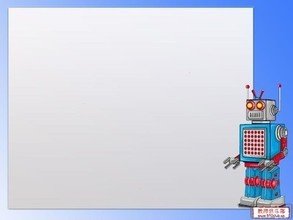 Notes
5. But I want to live on the earth.
    但是我想住在地球上。
辨析 on the earth  和 on earth
地点状语
位于句首或句末
在地球上
on the earth
究竟,到底
用于疑问词后,加强语气
on   earth
eg. What on earth do you mean ?
        你究竟什么意思？
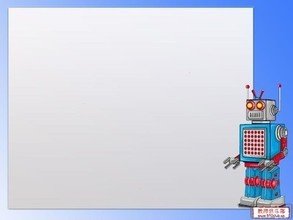 Notes
6. We can use less water and plant more trees.
    我们可以少用水,多栽树。
辨析 plant和 grow
“种植”,一般指栽入土中,强调种植动作.
plant
“种植”,包括种下及以后培育过程,
    强调种植过程 .
grow
eg. Don’t ____ the flowers before mid-April.
       My uncle’s job is to ____ flowers.
plant
grow
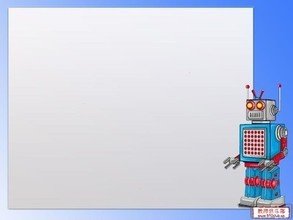 Notes
7. Everyone should play a part in saving the earth.
    每个人都应该参与到拯救地球的行列当中去。
play a part in  +n./pron./doing
    参与某事; 在……方面起作用
eg. Let’s play a part ____ the room.
  ---That sounds great !
      A. clean             B. cleaning   
     C. to clean         D. in cleaning
D
Practice  the  conversation.
Nick: What are you reading , Jill ?
Jill: It’s a book about the future.
Nick : Sounds cool. So what will the future be like ?
Jill: Well , cities will be more crowded and polluted .       There will be fewer trees and the environment will be in 
great danger.
Nick: That sounds bad ! Will we have to move to other planets ?
Jill: Maybe. But I want to live on the earth.
Nick : Me, too .Then what can we do ?
Jill : We can use less water and plant more trees. 
          Everyone should play a part in saving the earth.
Grammar 
  Focus
more polluted
Cities will be ____________
(polluted).And there will be
 ______(few) trees.
What
like
____ will the future be ____?
fewer
use
won’t
Will people _____(use) money
In 100 years ?
No, they _____. Everything 
will be free.
Will there be world peace ?
Yes, I hope so.
study
won’t
Kids will ______(study) at 
home on  computers.
They _______(will not) go to 
school.
Peace /pi:s/n.和平
peaceful adj.和平的
Grammar 
  Focus
Countable nouns
Uncountable nouns
There will be more people.
There will be more pollution.
There will be fewer trees.
There will be less free time.
ˊll=will
won’t = will not
3a
Fill in the blanks with more, less or fewer.
less
In the future , there will be ______ fresh water because 
       there will be ______ pollution in the sea.
2.   In 100 years, there will be _____ cars because there will 
       be ______ people in the cities.
There will be _____ jobs for people because _____ robots 
       will do the same jobs as people.
I think there will be _____ cities because people will build 
       _____ buildings in the country.
In  50 years , people will have ______ free time because 
       there will be ______ things to do .
more
/si:/n.海洋,海
more
more
fewer
more
more
more
less
more
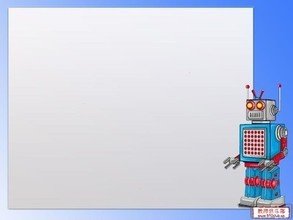 Notes
8. There will be fewer jobs for people because more 
     robots will do the same jobs as people.
    对人们来说将会有更少的工作,因为更多的机器
    人将会像人们一样做工作。
the same…as   和……一样
be different from 和……不同
eg. Is William’s lifestyle ___ David’s ?
      A. the same           B. same as 
      C. same to             D. the same as
D
Complete the predictions with what you think 
will happen.
3b
sky  /skaI/  n.天空,可数名词
sky-skies
Kids study at school now. 
       In 100 years,  ______________________________.
I sometimes see blue skies in my city , but in the future
       ________________________________________ .
People now usually live to be about 70 –80 years old ,but 
       in the future _______________________________
       ________________________________________ .
Families usually spend time together on weekends , but 
       maybe  in 200 years _________________________
       ________________________________________ .
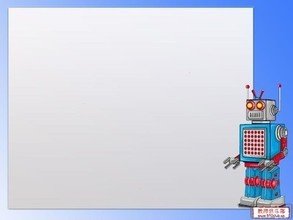 Notes
9. Families usually spend time together on weekends.
     周末，全家人通常在一起度过时光。
spend +time/ money (in) doing sth .
spend +time /money on sth .
eg. She spends the whole morning 
       _______(help) her mother clean 
       the house.
helping
3c
Draw a picture of what you think a city in 
the future will be like . Then describe it to 
the class.
I think there will be more tall buildings, and there will be fewer 
cars and more buses.
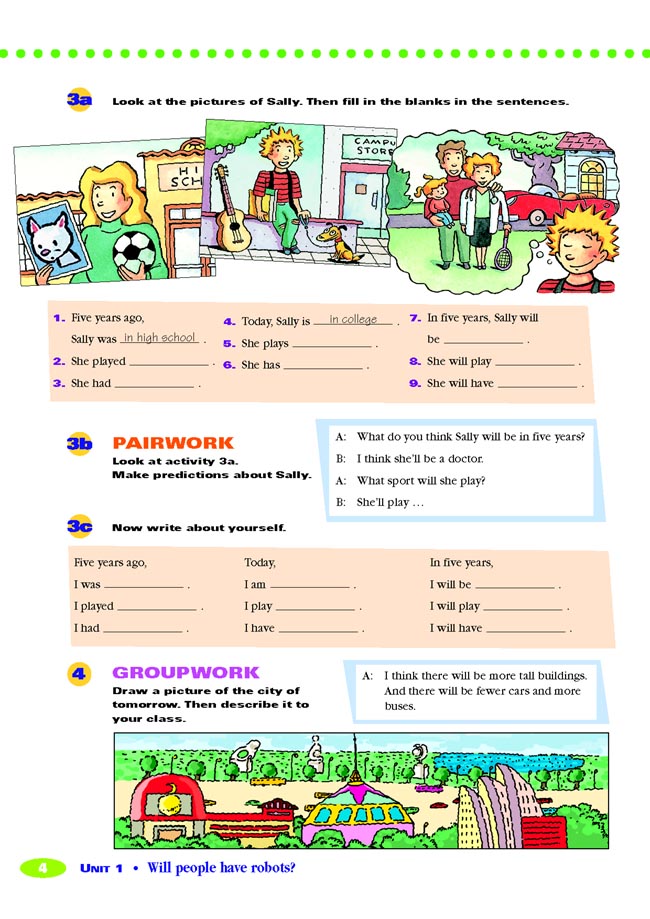 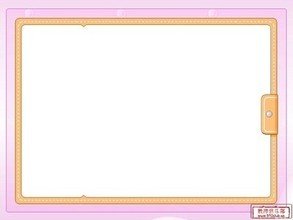 Exercises
单项选择
1. It’s ___ for them to swim in the river. They should 
    leave at home.
    A. safe    B. dangerous    C. simple    D. happy
2.We can see many stars in the ___. It will be a sunny 
    day tomorrow.
    A. earth    B. river     C. sky      D. hole 
3.Mr.Green went to see his family in Shanghai. He ___
    back in six days. 
    A. is   B. was   C. is being    D. will be
4.Let’s play a part ____the housework.
    A. to do   B. doing   C. do    D. in doing
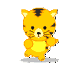 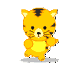 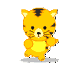 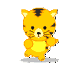 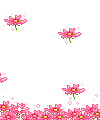 Thank  you!